Тема: Технология приготовления  кексового  теста и изделий из него - маффинов.
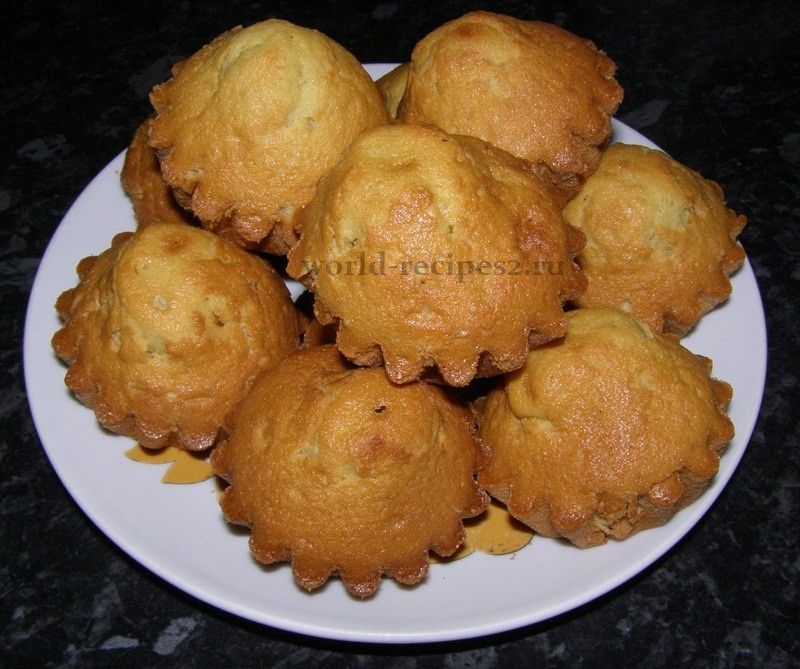 Хлеб – всему голова.
Хлебобулочные изделия содержат белки, углеводы, аминокислоты, витамины, минеральные вещества.
Основным продуктом в приготовлении теста является мука.
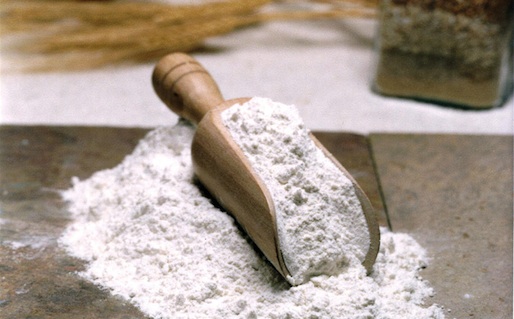 Мука – порошкообразный продукт, который получается в результате измельчения зёрен пшеницы, ржи, кукурузы
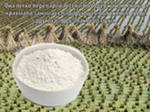 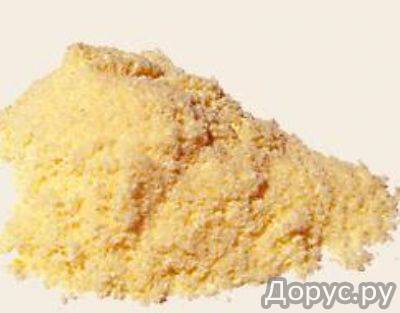 Чем ниже сорт муки, тем она темнее и выпеченные изделия из неё тоже темнее.
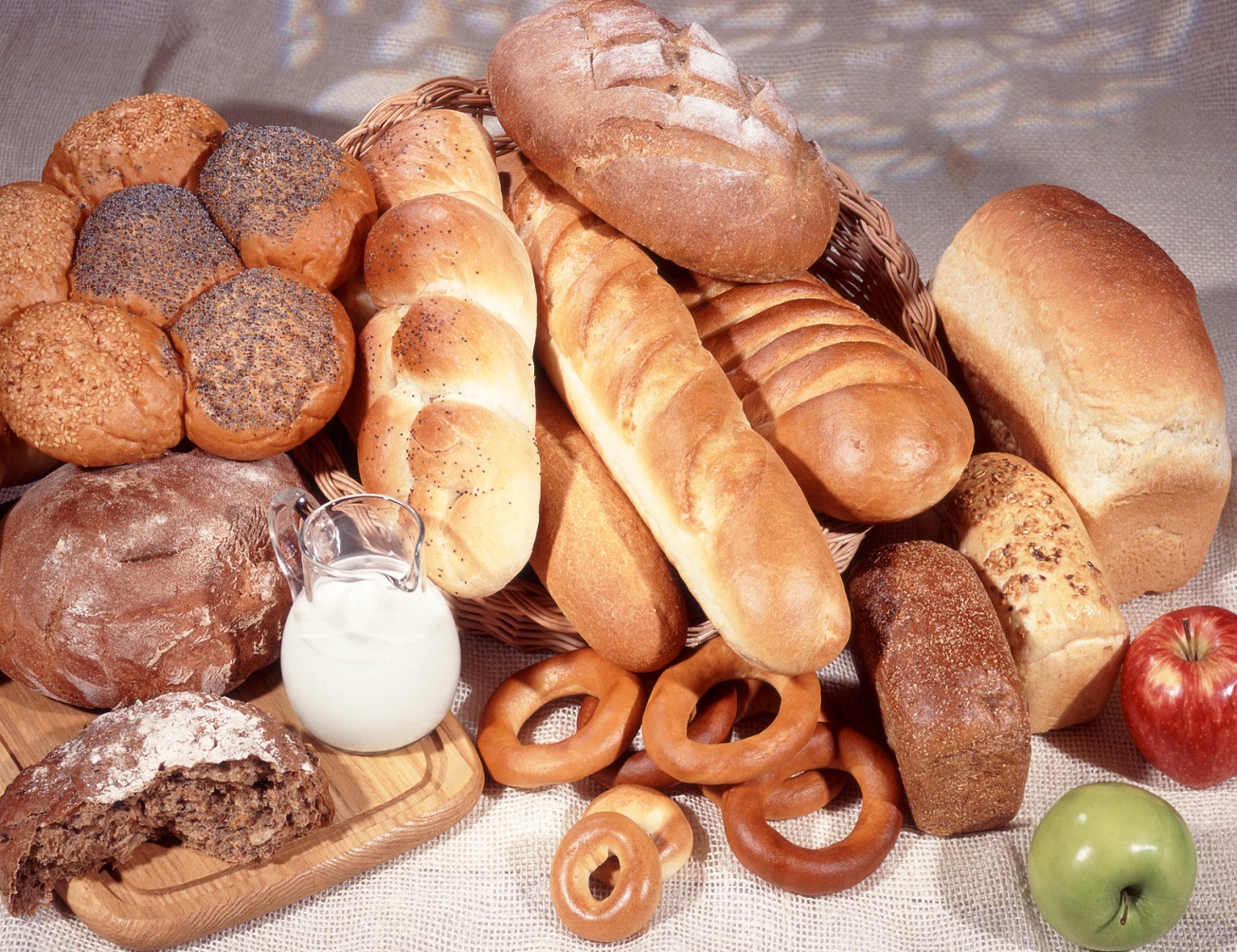 Из ржаной муки выпекают пряники, хлеб.
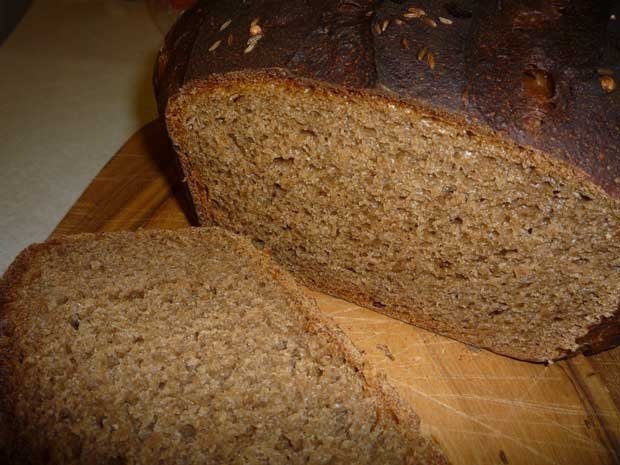 Различают различные виды теста: пресное, бисквитное, слоённое, песочное.
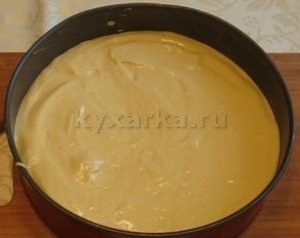 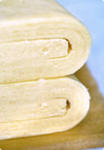 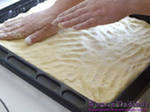 Маффин — маленькая круглая или овальная выпечка, преимущественно сладкая, в состав которой входят разнообразные начинки, в том числе фрукты.
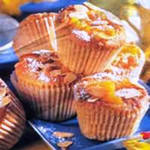 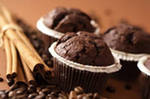 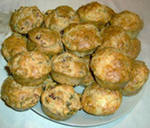 Put sheets of paper in right order.
1.  Shopping list
2.  Recipe
3.  Menu
4.  Receipt
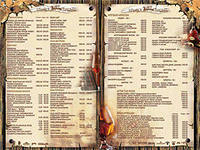 New words.
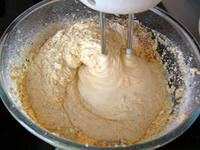 mix

    fry
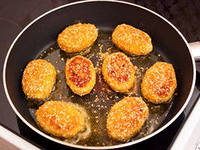 New words.
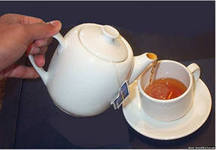 pour
  
  add
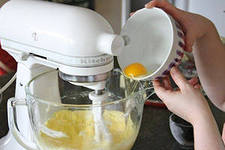 New words.
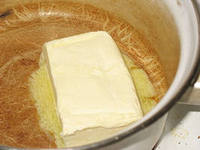 melt

boil
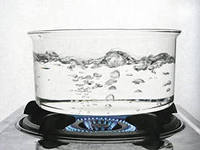 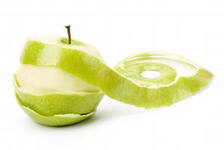 Peel

dice
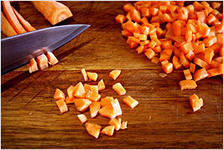 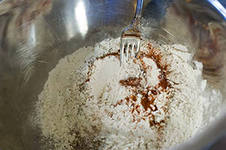 stir 
 
preheat
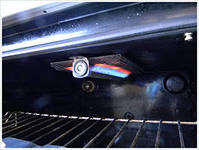 Pour
Add
Mix
Melt
Fry
Peel
Dice

Stir
Наливать
Добавлять
Смешивать
Растворять
Жарить
Чистить
Резать кубиками
Размешивать
Look and match
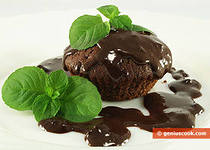 What do you have to do to make apple muffins?
use the words:
First
After
Then
Finally
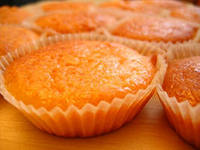 Check the quiz
Get all the ingredients together before you start.
Boil the egg for three minutes.
Bake the cake in the oven for minutes.
Peel the bananas and put them in a bowl.
Stir all the ingredients together with a big spoon.
How many portions does the recipe make? 
Dice the carrots with a sharp knife.
Make sure you get a receipt from the supermarket.
Melt the butter before you put it in the bowl.
Put the mixture into 12 muffin cups.
Кондитер — это профессиональный повар, создающий кондитерские изделия, десерты, и другую запечённую еду.
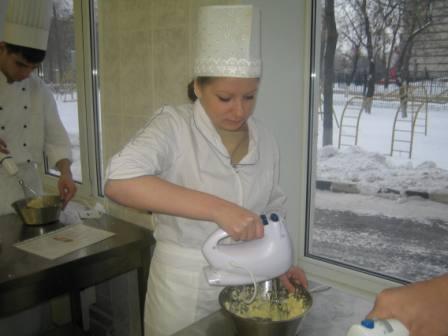 Кондитер занимается приготовлением различных видов теста, начинок, кремов, выпекает и украшает продукцию.
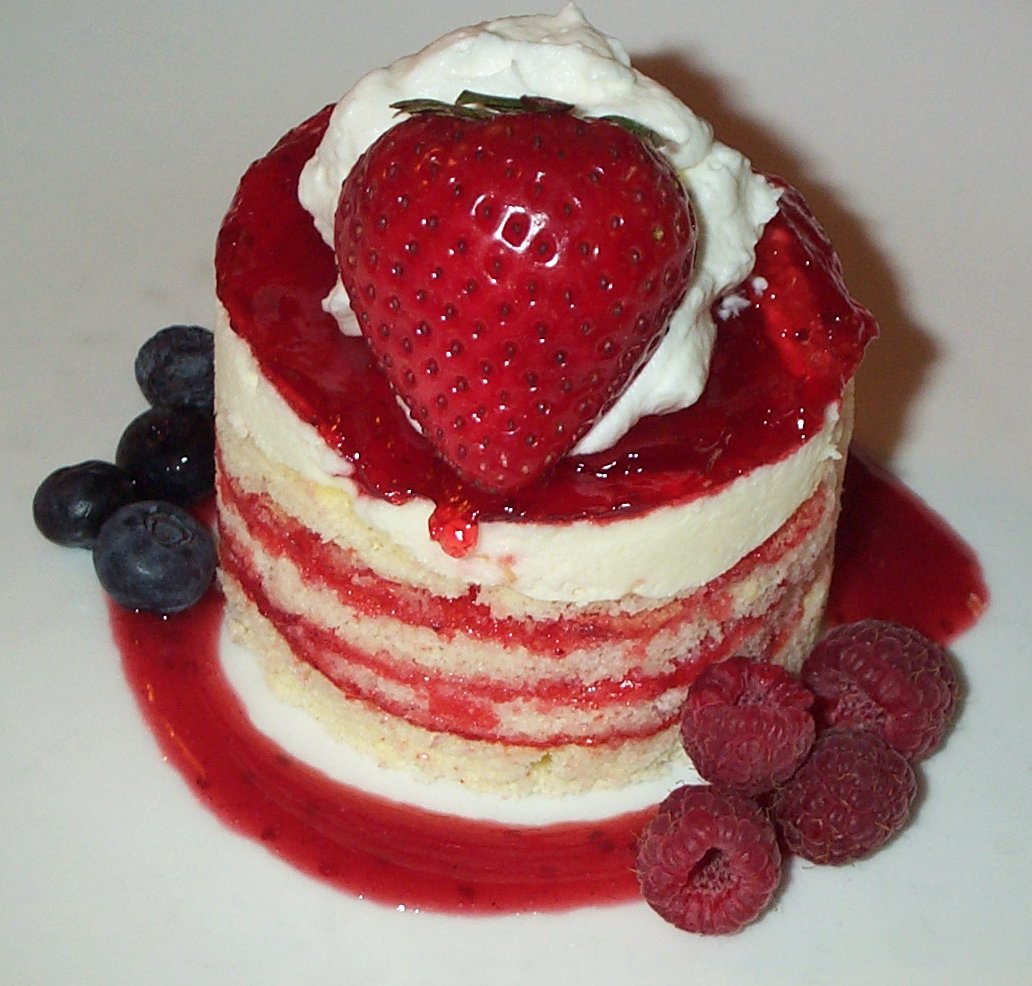 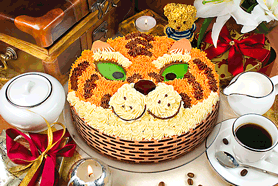